El futuro del aprendizaje:Explorando la educación del mañana
v.4.0
LA EDUCACIÓN DEL FUTURO. Los aprendizajes del mañana Lorenzo Guadamuz Sandoval, Ph.D.
Conferencia  en   Maestría de Administración Educativa.
Asignatura: Gerencia Educativa.
Profesor: Dr. Humberto Sanabria Picado. 
Universidad Florencio del Castillo .
CATIE, Turrialba, 20 de abril 2018.
DURANTE MILENIOS NO HUBO EDUCACIÓN FORMAL
Durante milenios no existieron las instituciones de kindergarden, tampoco había escuelas de primaria y menos colegios de secundaria. Claro que siempre existió la educación natural, la informal, no así la educación institucionalizada, organizada por el Estado o por los ayuntamientos. 
Desde el origen de la humanidad los padres enseñaron a su hijos a cazar, a defenderse, a ubicarse, a comunicarse y las comunidades enseñaban lo necesario para sobrevivir (organización, producción, energía, defensa). Las tradiciones y las religiones se transmitían vía oral, por imitación, de generación en generación.
Hubo algunos esfuerzos no sistemáticos, bastante excepcionales y que no se repetían, como la Akademia de Platón, en Atenas, que se podría considerar el primer instituto superior de Europa.
Alejandría siguió la enseñanza de Atenas y entre los años 300 a 350 AC se convirtió en el centro cultural más importante donde se encontraban filósofos y matemáticos como Euclides, por lo que fue natural la construcción de la Gran Biblioteca de Alejandría. 
En Asia Confucio reunió discípulos y desarrolló sus Analectas, de cierta forma esfuerzos de educación informal relacionados con las conversaciones con sus discípulos, relacionados con los valores basados en la benevolencia, la lealtad, el respeto y la reciprocidad.
DURANTE MILENIOS NO EXISTIÓ  LA EDUCACIÓN FORMAL
1- APARECEN PRIMERO LAS UNIVERSIDADES SIGLO XII.
___________________
1088 BOLONIA
1096 OXFORD
1150 PARÍS
1252 SALAMANCA

EN AMERICA LATINA
1538 EN REPÚBLICA DOMINICANA SE CREA UNIVERSIDAD SANTO TOMÁS DE AQUINO.
1551 SAN MARCOS, LIMA
1551 MÉXICO.
C.RICA 1814 Casa Enseñanza Santo Tomás.
2- APARECE DE SEGUNDO LA EDUCACIÓN PRIMARIA. SIGLO XVII y XVIII.
___________________
EN REPÚBLICA DOMINICANA EN 1844 DON MANUEL AYBAR ABRE PRIMERA ESCUELA. 
La Corona Española en SXVII ordena crear escuelas en C/Provincia.
En CR hasta Siglo XVIII Municipios San José, Cartago y Heredia crean primeras escuelas
3- DE ÚLTIMO APARECE LA EDUCACIÓN SECUNDARIA, A PARTIR DE 1840 EN EUROPA.
______________
SE CREA COMO UN DESPRENDIMIENTO DE HUMANIDADES DE LA U. MEDIOEVAL.

EN Costa Rica  
ENTRE 1870 Y 1890.
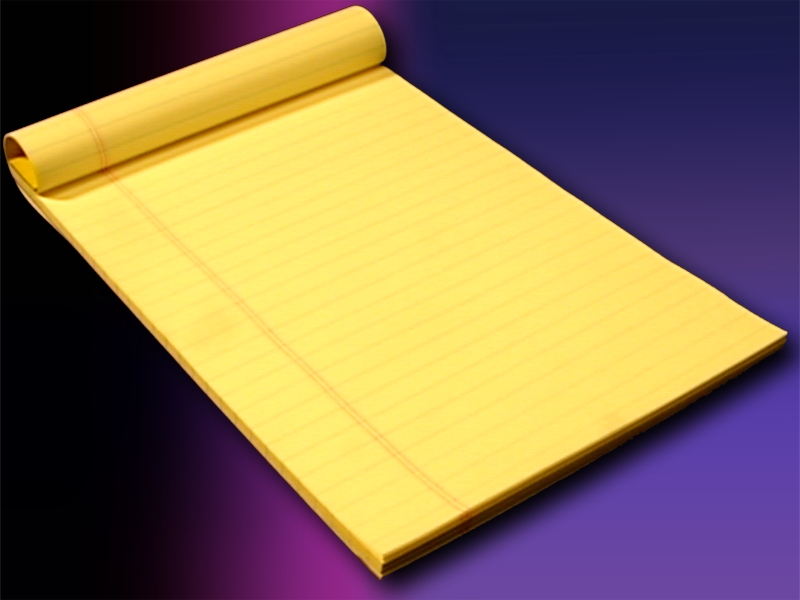 INTELIGENCIAS MULTIPLES EN SENCILLO
LAS GRANDES REFORMAS DE LOS ULTIMOS 70 AÑOS
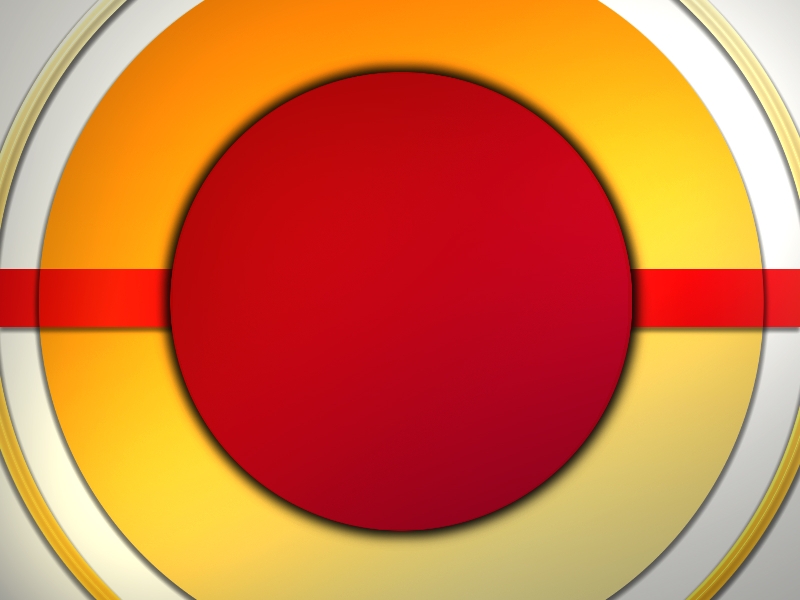 Las Grandes Conferencias
Los Grandes Pensadores
Encuentro
 Europeo de Educación Superior - Bologna
Jeremy Rifkin, Michio Kaku y Raymond Kurzweill
Asamblea General ONU Agenda 2010 Conferencia Desarrollo Sostenible
Pensamiento
Holístico
Conferencia
 Mundial Educación 
Superior de UNESCO 
98 y 2009
94 Educación 
 Especial - España
La educación encierra un tesoro (Delors)
Conferencia 
 sobre objetivos del Milenio
93 Educación Inicial
Los siete saberes
 Educación del futuro
Redes de
 Pensamiento
Conferencia
 Europea de
 Ministros de Educación
Superior
Reunión de
 Jomtiem (90)
Morin
Horizontes 
sin límites
Club de Roma
Proyectos 
principales 
Educación 
para Todos 
UNESCO
Foro Dakar 2000)
Aprender a Ser
“Faure”
Conferencia
 Ministros de
 Educación
 (USAID/OEA/
 UNESCO /
 Banco Mundial/
OIT
Seúl – Congreso 
de enseñanza técnica (99)
Piaget
Freire
Chonsky
Crisis de la 
Educación

Coombs
Conferencia
 de la OEA
 sobre Educación
 Conferencias de la OIT
Illich
Reforma Educación Primaria en los 50´s
Por 
 pertinencia respuesta a 
sociedad 
del conocimiento
Equidad
Calidad
Aumento de horas lectivas, Pruebas 
PISA, 
Reformas 
de Formación Docente y Más Tecnologías 
en Escuelas
Los Grandes Énfasis
Cobertura, calidad,
formación y capacitación maestros, infraestructura física, textos, TIC´s, redes, transporte escolar, desayunos,
Planeamiento Educativo

Cobertura
Nuclearización
Cobertura
Calidad
Participación
Consenso
Internacio- 
 nalización
 
 Educación
 Virtual en 
 Educación 
 Superior
Reforma
Educación 
Secundaria (60´s)
Reformas Curriculares
MOOCs, Educación 
On line, Nuevas Metodo-
logías
Reformas curriculares, supervisión escolar, descentralización, regionalización, 
gestión
Pruebas 
Nacionales
Planes Integrales de Desarrollo Educativo (inicial, básica, diversificada) Educación Técnica 70´s y 80´s
Evaluación y Acreditación
Énfasis Transversales
Planes Decenales de Educación (formal y no formal, TIC´s (90´s)
Planes Decenales de Educación Superior (2000)
Planes Milenio 2030
Las Grandes Reformas
ALGUNAS CONSTATACIONES POST REFORMAS
Sólo reducir el tamaño de los grupos no ha representado una mejoría en el rendimiento escolar (es necesario reducir el número de alumnos por maestro, pero sola la medida no produce efectos visibles). 
Los esfuerzos y altos costos de aumentar el número de días del calendario escolar, tampoco ha producido efectos ni en disminuir la deserción, ni el fracaso escolar, ni el rendimiento escolar, ni en la calidad de la educación. 
El esfuerzo por desarrollar un sistema de “horarios o tandas extendidas”, es decir el aumento del número de horas del alumno en el mismo centro educativo, por sí mismas, no han producido los beneficios que se esperaban en calidad. Sí en otros aspectos . . Cambiar la organización escolar, per se, sin un cambio integral en los otros componentes del decurso educativo, no produce los anhelados cambios.
ALGUNAS CONSTATACIONES POST REFORMAS
Las pruebas nacionales- útiles y pertinentes en su inicio- se han perpetuado pero no han representado –en el largo plazo- mejoras significativas en la Calidad de la Educación. 
La simple dotación de más libros, o de construir más aulas, por sí solos, no producen mejora en el rendimiento escolar ni en la mejora de la calidad de la educación. Sí en otros componentes. 
Dotar de computadoras (que se volvió más una moda que la introducción de nuevos contenidos) tampoco ha mejorado per se  la calidad de la educación. Sí en otros aspectos.
CONSTATACIONES POST REFORMAS
La deserción escolar no ha bajado especialmente en la educación media; las Pruebas internacionales dan pobres resultados para los países de Centroamérica, Panamá y República Dominicana. 
La alta deserción produce que en la población entre 18 y 35 años hayan cientos de miles de personas que no han terminado la educación media y que se han convertido en una población flotante que ni estudia, ni trabaja y está altamente frustrada.
ECONOMÍA DEL CONOCIMIENTO Y EMPLEO
Es probable que entre 2030 y 2040 la mitad de las ocupaciones estarán automatizadas e implicarán menos empleos humanos, en tanto las máquinas vayan desplazando la mano de obra humana. 	
Varios autores escriben que al 2050 el 65% a 70% de los empleos actuales ya no existirán (aunque se habrán creado muchos otros). El origen de ese dato es de Cathy N. Davidson, quien así lo afirma en su libro Now You See It: How the Brain Science of Attention will Transform the Way We Live, Work, and Learn (Ahora lo ves: Cómo la ciencia del cerebro transformará el cómo vivimos, trabajamos y aprendemos). Davidson dice: "El 65% de los niños que entran este año en la escuela elemental terminará trabajando en carreras que todavía no han sido inventadas, su fuente un informe del Departamento de Trabajo de EEUU Futurework: Trends and Challenges for Work in the 21st Century.
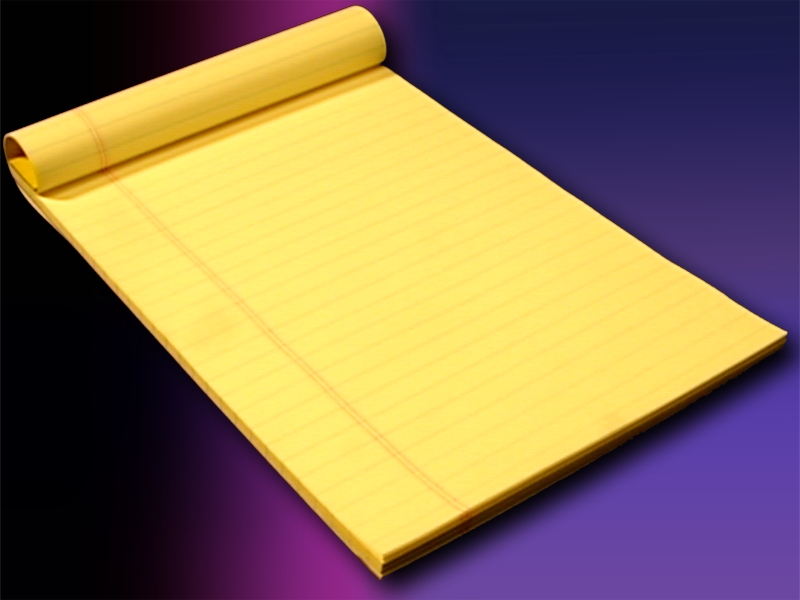 INTELIGENCIAS MULTIPLES EN SENCILLO
¿QUÉ DEBIÉSEMOS DE CAMBIAR EN EDUCACIÓN?
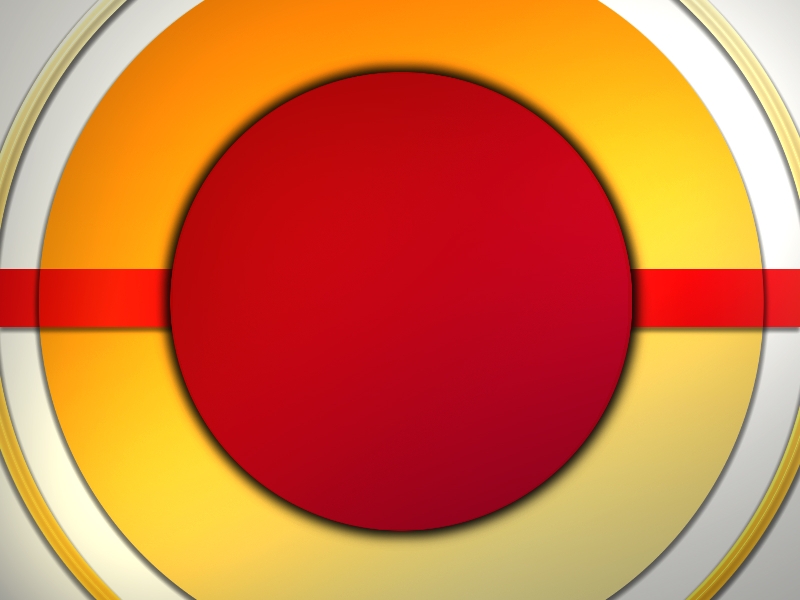 SITUACIÓN A CAMBIAR
Los modelos y prácticas educativas oficiales- en general- siguen siendo muy similares a los modelos del siglo XIX y del Siglo XX. 
Una escuela graduada, un profesor para cada materia, muchas materias en el curriculum, un aula organizada en filas de pupitres, un profesor hablando o escribiendo en un pizarrón, estudiantes escuchando y tomando notas; históricamente un curriculum tradicional con pocos cambios ; sistema de evaluación basado en la memoria principalmente; padres de familia no muy vinculados a la escuela, métodos basados en libros y cuadernos de trabajo y la concepción de tratar a todos los estudiantes como si todos fueran iguales, como si entre ellos no hubiesen diferencias.
LO POSITIVO QUE TENEMOS PARA EMPRENDER UN NUEVO CAMINO EN LA TRANSFORMACIÓN EDUCATIVA
Ya cerca el año 2020 tenemos a favor de las futuras transformaciones educativas valiosísimas innovaciones que coadyuvarán positivamente a la transformación de la educación. 
Contamos con significativos avances en neuro-didáctica; contamos con un mayor conocimiento de cómo funcionan las inteligencias múltiples, la inteligencia emocional, la inteligencia espiritual y hasta podemos utilizar los avances en el campo de la inteligencia artificial (AI).
LO POSITIVO QUE TENEMOS PARA EMPRENDER UN NUEVO CAMINO EN LA TRANSFORMACIÓN EDUCATIVA
Tenemos estudiantes que nacieron en la era tecnológica y predispuestos desde su nacimiento a funcionar en los aprendizajes de manera interactiva, intuitiva, sin cronologías sino más bien en procesos lógicos y no cronológicos (la obsolescencia de seguir con secuencia de horas, secuencia de temas y de unidades, secuencia de grados); tenemos padres y madres más colaborativos y que han aceptado la tecnología y la necesidad de ir a nuevos caminos en el aprendizaje múltiple de sus hijos.
Tenemos la necesidad de cambiar ante una educación que se quedó en el siglo pasado y que urge modernizarla e innovar en ella; tenemos los docentes que bien motivados serían poderosos instrumentos de cambio. 
Tenemos Sindicatos, Asociaciones de Educadores que si se les participa (sin imposiciones) no se opondrían, porque ellos mismos están modernizándose y –en muchos casos como la ADP - pidiendo cambios en el sistema educativo. 
Y tenemos un Estado siempre dispuesto a buscar lo mejor para su Pueblo.
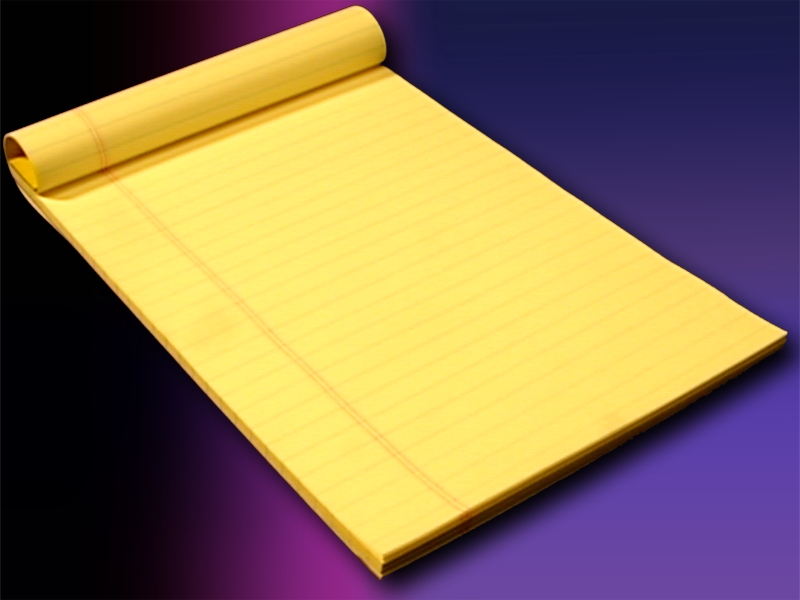 INTELIGENCIAS MULTIPLES EN SENCILLO
EL ESTUDIANTE 
Y EL PROFESOR 
EN EL FUTURO
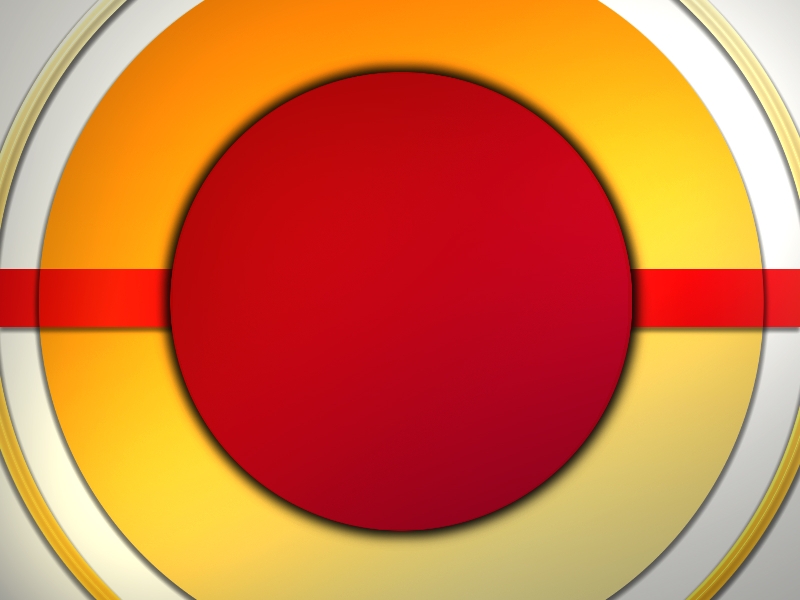 DE UNA EDUCACIÓN GRADUADA A UNA NO GRADUADA, INDIVIDUALIZADA
La educación del Futuro se sostendrá en la individualización de la atención a la demanda. 
El estudiante será el centro del proceso educativo y responsable de su propio aprendizaje; se respetarán todos los diversos tipos de inteligencias; será una educación colaborativa; será horizontal en contraposición al histórico modelo vertical del “magister dixie”; fomentará cotidianamente el trabajo en pequeños grupos haciendo investigación, buscando la solución de problemas; será una educación que enseñará a preguntar y a buscar buenas respuestas.
Promoverá el uso de metodologías diversas; usará todos los multimedias y “apps ad-hoc” así como los Videos especialmente desarrollados para educación; fomentará en lo cotidiano el super aprendizaje, la super memoria, desarrollará el supercerebro; incluirá técnicas de aprendizaje basadas en neurociencia, neurodidáctica, así como avanzadas Tecnologías de Información, como apoyo, como medio, no como fin en sí mismas.
DE UNA EDUCACIÓN GRADUADA A UNA NO GRADUADA, INDIVIDUALIZADA
Privilegiará la auto evaluación de los auto- aprendizajes; participarán dos o tres educadores como apoyo al estudiante, pudiendo ser itinerantes.
Desarrollará el gusto por aprender, fomentará el reir, el preguntar, el evitar el estrés, evitará el miedo. Desarrollará la confianza en sí mismo del estudiante y reiteramos, enseñará a aprender a reaprender. 
Buscamos un sistema educativo que sea emocionalmente compatible con el desarrollo de la inteligencia y de un mayor conocimiento del cerebro; un sistema agradable para aprender donde se involucren la ciencia y humanidades con la espiritualidad, lo emocional y las habilidades blandas, en dominio de multi-lenguajes.
DE UNA EDUCACIÓN GRADUADA A UNA NO GRADUADA, INDIVIDUALIZADA
Como dice Senge: “el profesor del futuro tendrá que enseñar lo que sabe y lo que no sabe, en esto último reside una gran parte del cambio, aprender a buscar respuestas en conjunto con sus estudiantes”.
Aquí está la esencia del aprender a aprender. Los profesores y los estudiantes deben saber que habrá muchos temas sobre los cuales no hay respuestas claras. Los profesores estarán cada vez más interconectados, comunicándose entre sí, en comunidades virtuales de aprendizaje por medio de e-mobil y con aplicaciones holográficas que permitirán ver en forma casi presencial a los que estén en otra parte, en otra localidad, en otro espacio.
DE UNA EDUCACIÓN GRADUADA A UNA NO GRADUADA, INDIVIDUALIZADA
En cuanto a la interacción entre alumnos y profesores la misma debe estar orientada a aprender juntos, aprender al mismo tiempo, aprender el uno del otro y aprendiendo de los otros estudiantes. En el futuro no sabemos qué preguntas se deberán hacer y menos tenemos las respuestas ante nuevos retos como la energía solar, la robotización del trabajo, el futuro del cáncer o el funcionamiento del cerebro, por ejemplo.
La propuesta de una nueva educación
LA PERSONALIZACIÓN DE LA OFERTA EDUCATIVA
La personalización o individualización de la educación es lo contrario, lo opuesto a una educación igual para todos, que en el pasado y lamentablemente aún en el presente oferta los mismos contenidos para los 25, 30 ó 35 estudiantes de ese grado, así como los mismos contenidos para todos los grados de un centro educativo e igual contenido para todos los centros educativos de todo un país.
LA PERSONALIZACIÓN DE LA OFERTA EDUCATIVA
La personalización la concibe (L.Guadamuz.Sandoval) como aquel tipo de educación que se ofrecerá a cada estudiante, en forma totalmente individual (sea presencial, semi-presencial o virtual, sea que ese estudiante forme parte del sistema escolar formal, del sistema no formal o abierto); 
Utilizando las ventajas de la comunicación; las megabases de datos, la extraordinaria riqueza de los multimedios educativos; 
Respondiendo esencialmente a las diferencias individuales y en respuesta a los diferentes tipos de inteligencias (inteligencia espiritual, la inteligencia social, las inteligencias múltiples, la inteligencia emocional);
LA PERSONALIZACIÓN DE LA OFERTA EDUCATIVA
Así como a un curriculum flexible, adaptable, cambiante, innovador, actualizable con el acontecer importante del mundo; curriculum conformado por pocas materias integradas en áreas inter-relacionadas, en donde los contenidos son guías generales del enseñar, donde el estudiante también puede ayudar a enriquecer y conformar el curriculum, así como los educadores pueden aportar; curriculum actualizable y adaptable a las regiones, localidades, espacio educativo y contexto universal cambiante, el cual es impredecible a veces, donde muchas veces lo único cierto es lo incierto del futuro y el cambio permanente.
LA PERSONALIZACIÓN DE LA OFERTA EDUCATIVA
Esta individualización de la oferta educativa permite también el trabajo en equipos (presenciales o virtuales y comunidades virtuales de aprendizaje); la metodología creativa de proyectos, la investigación; los talleres creativos, sean tecnológicos, científicos o de aplicación de conocimientos utilizando los Modelos de Simulación; conlleva en forma transversal el desarrollo de habilidades blandas al fomentar super-memoria, el super-aprendizaje o y la Sugestopedia (Sergei Lozanov "suggestology”).
CARACTERÍSTICAS ESPECÍFICAS DE LA ENSEÑANZA INDIVIDUALIZADA COLABORATIVA
El alumno puede avanzar a su propio ritmo, en ese sentido fomenta la enseñanza no graduada, pero sí guiada.
Se actualiza en sus contenidos permanentemente, especialmente en el avance de las ciencias, tecnología, medio ambiente y contexto social (no al curriculum rígido).
Presenta al alumno (y por ende a su Tutor/profesor) diversas opciones de contenidos organizados como abanicos de opciones en los cuales -con base en el historial del estudiante actualizado permanentemente en una interactiva base de datos inteligente - le presenta las opciones de contenidos y de abordajes metodológicos en respuesta a sus tipo de inteligencia, según cada enfoque temático (ello mediante el uso de aplicaciones de inteligencia artificial para analizar datos de los estudiantes y ofertarles propuestas cognitivas personalizadas).
CARACTERÍSTICAS ESPECÍFICAS DE LA ENSEÑANZA INDIVIDUALIZADA COLABORATIVA
Los contenidos no son lineales en su secuencia, pueden ser organizados o presentados en forma lógica (no cronológica) pudiendo el estudiante saltar de un contenido a otro, comenzar no necesariamente por el principio y en secuencia rígida. 
Presenta opciones de trabajo en equipo (físico o virtual) en respuesta a búsqueda de conocimiento colectivo, y la pedagogía colaborativa, utilizando entre otros la metodología de investigación/acción y la metodología de Proyectos.
Los docentes, tutores y auxiliares siempre serán apoyo clave en el desarrollo del estudiante, quien contará con un soporte pedagógico continuo, inmediato, personalizado (no más grupos numerosos de estudiantes). 
Permite el trabajo de una educación colaborativa, tanto de pares de docentes trabajando en similares circunstancias, o de equipos especializados de asesores metodológicos, de contenidos o de materiales.
CARACTERÍSTICAS ESPECÍFICAS DE LA ENSEÑANZA INDIVIDUALIZADA COLABORATIVA
La evaluación es individualizada y fomenta la auto-evaluación de los auto-aprendizajes. 
La educación adquiere característica de educación permanente, a lo largo de toda la vida, es contínua, siempre actualizándose, siempre re-aprendiendo.
El aprendizaje será obicuo, en todo tiempo, en todo lugar. Todo espacio es potencialmente un espacio educativo. 
Se intensificará el uso de los aparatos móviles (m-learning; e-mobil) incluyendo la hologramía digital.
EQUILIBRANDO LO URBANO CON RURAL, LO PUBLICO Y LO PRIVADO
Cuando hablamos de calidad de la educación siempre hacemos la diferencia entre educación pública y privada, entre urbana y rural, entre diurna y nocturna; siempre decimos que los mejores profesores y mejores recursos se asignan a la educación urbana y a la diurna y a la privada. En la propuesta de la educación del futuro, como la estoy presentando, los mejores profesores serían para todos los centros educativos, los mejores recursos , laboratorios, bibliotecas , los mejores para todos los centros educativos, rurales o urbanos.
EQUILIBRANDO LO URBANO CON RURAL, LO PUBLICO Y LO PRIVADO
La planificación didáctica como la estamos presentando sería para todo el país, claro diversificada, con múltiples opciones de contenidos y metodologías, para poder individualizar la oferta en cada estudiante . 
Así cada entrega temática educativa, por áreas cognitivas, tendrá sus objetivos, sus grados crecientes de dificultad, tendrá los textos, los videos de apoyo, los multimedias interactivos de refuerzo en cada tema, tendrá software de reforzamiento por tema , tendrá ejercicios de autoevaluación de los autoaprendizajes, tendrá a sus profesores/tutores apoyando esa planificación virtual recibida y se tenderán las ayudas en línea de asesores por unidades temáticas .
 Se tendría un mínimo igual de contenidos para todo el país, para todos los estudiantes , pero cada estudiante tiene ese mínimo como referencia de identidad nacional, cada estudiante no tiene límite, va hasta donde sus capacidades, su voluntad, su dedicación se lo permitan .
INDISPENSABLE UNA REFORMA CURRICULAR DE FONDO
La educación pública del futuro deberá sufrir revolucionarios cambios curriculares; deberán eliminarse asignaturas y contenidos que hoy no tienen razón de ser, deberán de concentrarse los Contenidos en 5 a 8 áreas cognitivas integrales, correlacionadas.
 El nuevo curriculum deberá incorporar la enseñanza de habilidades blandas, aprender a controlar las emociones, técnicas de respiración, técnicas en general de “mindfulness”. La metodología deberá cambiar a un trabajo individualizado y de trabajo en grupos de 3 a 5 estudiantes, en el marco de un aprendizaje colaborativo, distribuido, donde el profesor y ciertos estudiantes actuarán como facilitadores. Serán docentes innovadores en la práctica de los aprendizajes.
INDISPENSABLE UNA REFORMA CURRICULAR DE FONDO
En la educación del futuro será clave el desarrollar la creatividad, el descubrimiento, desarrollar la lectura, desarrollar la solución de problemas, estimular la curiosidad innata en el niño, desarrollar la confianza en sí mismo y en sus potencialidades. Enseñar a pensar fuera de lo convencional. 
No utilizar sólo la memoria para la evaluación, desarrollar la capacidad de análisis, de preguntar, de buscar las respuestas. Desarrollar siempre el pensamiento crítico, la capacidad de plantear problemas y de resolverlos, el deseo de siempre preguntar, descubrir. Para ello deberemos crear ambientes de aprendizaje, eliminar la violencia, el miedo en el aula, en la escuela, en los hogares, en las redes o en cualquier espacio virtual.
INDISPENSABLE UNA REFORMA CURRICULAR DE FONDO
En esa educación del futuro hay que invertir más tiempo preguntando, pensando y menos repitiendo. Hay que vincular los aprendizajes con la representación (gráfica o visual) para que los estudiantes comprendan los conceptos y lo que lee y que puedan expresarlos correctamente. La información debe de vincularse con experiencias viejas del estudiante, así tiene significado y lo lleva a participar activamente, sin miedo, con confianza. 
En una Reforma curricular como la comentada de ninguna manera serían necesarios menos profesores, lo contrario; a los profesores desplazados se les ubicaría en las áreas afines, se requerirán más bien más profesores y asistentes al trabajar con grupos más pequeños e individuales.
USO DE LA INTELIGENCIA ARTIFICIAL EN FAVOR DE LA INDIVIDUALIZACIÓN DE LA OFERTA EDUCATIVA
Como estudioso de la inteligencia artificial, además de la educación, L.Guadamuz visualiza el futuro de la individualización de la oferta educativa utilizando la potencialidad de la inteligencia artificial, a partir de las ricas bases de datos de cada estudiante, tanto los datos comunes que históricamente se han recopilado (como datos del estudiante, su familia, su centro educativo, sus calificaciones), además de los datos recogidos minuto a minuto en su accionar con su móvil o su Tablet o su portátil, sobre su actividad académica (cómo lo hace, qué hace), como en el acceso internet en la búsqueda de informaciones (qué busca, cómo lo busca, cómo evalúa la calidad de la información recopilada, cómo la utiliza).
USO DE LA INTELIGENCIA ARTIFICIAL EN FAVOR DE LA INDIVIDUALIZACIÓN DE LA OFERTA EDUCATIVA
La educación de calidad siempre requerirá la participación activa de buenos profesores humanos, la Inteligencia Artificial promete mejorar la educación en todos los niveles, especialmente proporcionando una educación individualizada, personalizada para cada estudiante, sin importar su edad, su nivel, su ubicación geográfica. 
Los maestros interactivos y la enseñanza “on line” asistida con aplicaciones que usan inteligencia artificial se utilizarán cada vez más.
El procesamiento del lenguaje natural ha impulsado el aprendizaje en línea y ha permitido a los maestros (especialmente en las universidades) multiplicar el tamaño de sus aulas mientras se dirigen a las necesidades y estilos de aprendizaje de los estudiantes, cada vez más mundializados, como por ejemplo los MOOCs, de los cuales hemos escrito anteriormente en estas páginas en Facebook.
USO DE LA INTELIGENCIA ARTIFICIAL EN FAVOR DE LA INDIVIDUALIZACIÓN DE LA OFERTA EDUCATIVA
En las próximas décadas veremos el transporte escolar auto dirigido, sin chofer; el transporte de bienes para los Comedores escolares trasladados a los centros educativos en camiones sin conductor; los libros y otros materiales didácticos serán transportados en Drones; la seguridad en los centros educativos será por medio de video vigilancia interactiva en línea y con ultra-sensores para evitar armas, drogas, sustancias peligrosas.
Veremos los talleres y laboratorios usando realidad virtual interactiva y compartida; los laboratorios de idiomas con realidad virtual y hologramía, así como laboratorios de idiomas y de ciencias con simuladores (como los de enseñar a volar). 
Veremos más apoyo para los profesores y estudiantes.
USO DE LA INTELIGENCIA ARTIFICIAL EN FAVOR DE LA INDIVIDUALIZACIÓN DE LA OFERTA EDUCATIVA
Las capacitaciones serán Individualizadas, hechas a la medida de las necesidades de cada profesor. Las bases de datos serán captadas en forma de múltiples sensores, tanto en cada aula como en cada espacio educativo y las bases de datos académicas, tanto de curriculum, de evaluación, de rendimiento, de avances en dominio cognitivo se irán tomando automáticamente de la información de lo que cada estudiante hace en su programa individualizado, con una base de datos inteligente que le irá ayudando a tomar las mejores decisiones, a resolver problemas, a formular mejores preguntas, a buscar y construir respuestas holísiticas.
USO DE LA INTELIGENCIA ARTIFICIAL EN FAVOR DE LA INDIVIDUALIZACIÓN DE LA OFERTA EDUCATIVA
Lo más importante: los planes de estudio serán para una escuela no graduada (adiós a la escuela graduada); los cursos serán diseñados y entregados para cada estudiante en forma individualizada, a la medida de las inteligencias múltiples que cada uno posee; el curriculum será renovado totalmente eliminando asignaturas que sólo tienen cabida en la historia del curriculum; será un curriculum reducido a sólo 5 a 8 grandes áreas cognitivas integradas (a manera de “core curriculum holístico”, una de ellas cambiándose continuamente pues responderá a los avances dela ciencia y la tecnología, otra estaría orientada a la inteligencia espiritual (no religiosa) o con orientaciones al Super Aprendizaje, la Super Memoria, el control de emociones y el Saber Vivir - Veremos y viviremos la transferencia cognitiva y reforzamiento de áreas donde el estudiante es débil por transferencia de cerebro a cerebro o de copia de habilidades por transferencia neuronal, a quienes se les dotará instantáneamente de materiales educativos multimediales, totalmente interactivos para cada necesidad. Es posible que la pedagogía se fortalezca en el cerebro con la Internet de la Mente.
EL FUTURO DEL FUTURO. USO DE LA INTELIGENCIA ARTIFICIAL EN FAVOR DE LA INDIVIDUALIZACIÓN DE LA OFERTA EDUCATIVA
Veremos a los profesores contar con asistentes robots que se presentarán en forma de hologramas en al menos 7D, para apoyar en lo “informativo”, mientras los profesores humanos atenderán lo formativo. 
En ese futuro muchas cosas de la metodología y de los contenidos actuales serán parte de los museos de historia pedagógica. Y claro, esperamos una Escuela Pública de Calidad, con Equidad, sin distingos entre público y privado, entre rural y urbano.
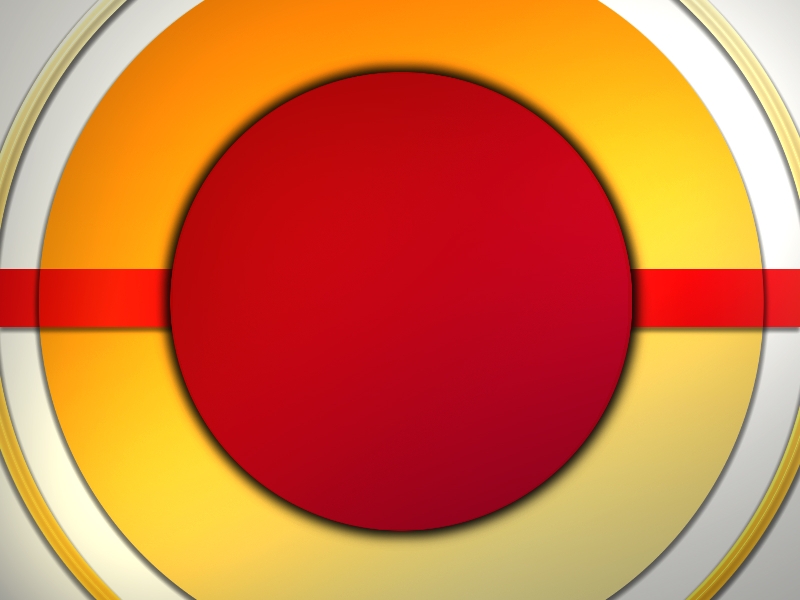 REFLEXIONES SOBRE INTERCONECTIVIDADPARA ESCUELAS Y COLEGIOS PÚBLICOSCOSTA RICA.
REDES SIN CONTENIDOS?
PROYECTOS QUE PODRÍAN REALIZARSE. .
RED NACIONAL DE HIPER CONECTIVIDAD PARA  GRANDES CENTROS EDUCATIVOS. AMPLIACIÓN CONECTIVIDAD A CENTROS EDUCATIVOS GRANDES (VIDEO SEGURIDAD INCLUIDA)
Costa Rica , al año 2015, tenía 3,733 escuelas públicas y 19 subvencionadas para un total de 3,752 ) pagadas por el Estado, si se incluyen las escuelas privadas son 4,055 , con una matrícula de 436,539  estudiantes (público 430,946 y 5,593 subvencionados, sin contar la matrícula privada ).
En el 2015 la suma de   645 colegios públicos de tercer ciclo y educación diversificada  públicos más 21 colegios subvencionados, para un total de 666 colegios. con una matrícula de 431,088 (de ellos 418,491públicos y 12,597 subvencionados). No se incluye la educación privada. 
Del total de escuelas, el 73%  son menores de 100 alumnos, el 95% son menores de 500 alumnos y el 5% son mayores de 500 alumnos.
En el caso de los colegios públicos, el 60% tienen matrículas menores de 500 alumnos, Y EL 40 % son mayores de 500 alumnos. Es decir 400 colegios son menores de 500 y 266  son mayores de 501 alumnos. 
Es decir, en el tercer ciclo y la educación diversificada 6 de cada 10 centros educativos  son menores de 500  y 4 de cada 10 son mayores de 500 son mayores  de 500 alumnos . 
(Información tabulada por L.Guadamuz con base en la información estadística oficial correspondiente al 2015).
% TAMAÑOS CENTROS EDUCATIVOS
COLEGIOS DE EDUCACIÓN MEDIA
ESCUELAS
ED. PRIMARIA
60% centros  menos DE 500 ALUMNOS
400  INSTITUCIONES
95% de centros  MENOR DE 500 ALUMNOS
5% de centros  MAYOR DE 501 ALUMNOS
40% CENTROS más 
 DE 501 ALUMNOS 
266 INSTITUCIONES
RED NACIONAL DE HIPER CONECTIVIDAD PARA  GRANDES CENTROS EDUCATIVOS. AMPLIACIÓN CONECTIVIDAD A CENTROS EDUCATIVOS GRANDES (VIDEO SEGURIDAD INCLUIDA)
La conectividad existente en los centros educativos ha venido mejorando con los años, pero aún dista mucho de ser lo que se requiere para efectos de apoyar la calidad de la educación y especialmente el trabajo en el aula. 
Ello debido a que los esfuerzos de conectividad se han realizado con y para el funcionamiento de la Fundación Omar Dengo y su Programa de Informática Educativa (función de alfabetización informática y uso de herramientas informáticas)  , no para el uso de las otras funciones.
 Algunos esfuerzos también significativos se han realizado para conectividad del Software de Gestión educativa (función administrativa) .
El gran ausente, el mayor problema y por ende el mayo reto es llevar plena conectividad para la función docente. 
Como los centros más grandes (los menos) son los que cubren la mayor cantidad de matrícula, además son los que están ubicados en poblaciones relativamente grandes, el acceso a internet es mucho más fácil de implementarlo, por lo que una opción inicial , de impacto, sería llevar conectividad plena a los centros mayores de 500 estudiantes, para la función docente.
El sistema nacional de contenidos educativos serviría a tres grandes propósitos:
RED NACIONAL DE SOPORTE AL TRABAJO DE AULA, especialmente de los centros educativos pequeños.
El compromiso de elevar la calidad de la educación , con equidad e igualdad de oportunidades en las zonas rurales, pasa por poder llevar CONTENIDOS DE CALIDAD, así como capacitación de calidad a los educadores de esas zonas. Los contenidos se llevan por medio de la infraestructura como la mencionada; pero faltaría lo más importante, contenidos.
Acá la estrategia sería la siguiente:
Estrategia para las escuelas y colegios grandes.
PORTAL DE CONTENIDOS PARA AULAS VIRTUALES POR ÁREAS ,  UNIDADES Y TEMAS. PERSONALIZACIÓN E INDIVIDUALIZACIÓN
Estrategia para las escuelas y colegios pequeños.
PORTAL DE CONTENIDOS PARA AULAS VIRTUALES POR ÁREAS ,  UNIDADES Y TEMAS. PERSONALIZACIÓN E INDIVIDUALIZACIÓN
RED NACIONAL DE SOPORTE AL TRABAJO DE AULA, especialmente de los centros educativos pequeños.
Se desarrollarán para cada grado, para cada asignatura, para cada unidad de aprendizaje, para cada tema, para cada horario, según plan de estudios oficial, una planificación didáctica que con la tecnología de aulas virtuales entregue a las escuelas y colegios rurales los  contenidos, con los textos interactivos digitales, los videos, los juegos, las evaluaciones, tareas, etc, Yy en opciones diversas en respuesta a las inteligencias múltiples, de manera que el profesor sea sólo un gran mediador pedagógico.
MUCHAS GRACIASUN VERDADERO HONOR HABER PODIDO COMPARTIR CON USTEDES ALGUNAS IDEAS EN TORNO AL FUTURO DE LA EDUCACIÓN
Dr. Lorenzo Guadamuz Sandoval, Ph.D.
Correo: Lguadamuz@educr.net
FACEBOOK: Lorenzo  Guadamuz Sandoval